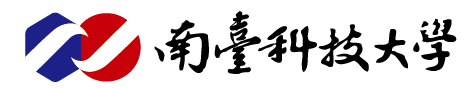 金融業職業倫理
職業倫理教學暨分享平臺
http://my.stust.edu.tw/project/stpee
1
105年發展典範科技大學計畫
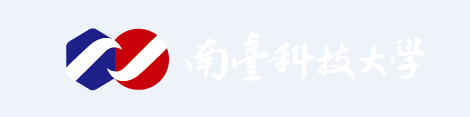 閱前須知
104年在『教育部發展典範科技大學計畫』持續支持下邁進【深化與精進】的新階段，推動職業倫理跨領域學習的創新模式，持續深化職業倫理教學成效。

這個精進創新模式包括教材精進與教學創新兩大面向，而這個教學工作坊就是教材精進面向的重要項目，本校特別邀請不同專業領域的標竿企業或提供典範案例教材，並派員現身說法，協助教學演示，並由各學院推薦種子教師組成特色領域職業倫理教學社群，以扎根典範案例教學成效。

這些來自產業的案例教材不僅能豐富職業倫理之教學資源與方法，將使學生藉由典範案例的學習，充分體認產業對職業倫理的重視，進而自我提升職業倫理素養。
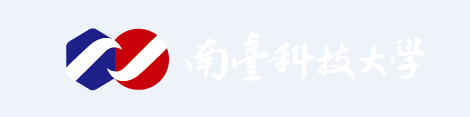 閱前須知
本參考教材資料僅供參酌，請各位教師依據本身課程性質及教學呈現，自行調整及增刪本教材資料，適切地融入您的授課內容。

本參考資料涉及著作及智慧財產權，僅供教師校內授課用途，請勿上網傳送、散布、發布或複製予他人，謝謝您的配合！
南臺科技大學  通識教育中心敬上
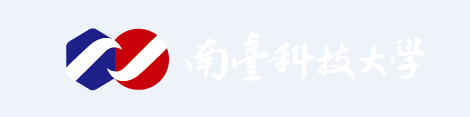 職業倫理教學暨分享平臺
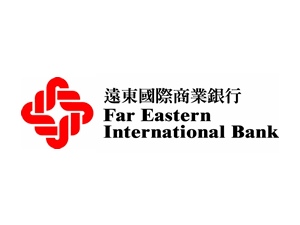 撰稿人
遠東國際商業銀行股份有限公司
嘉義分行
吳家德經理
撰稿人介紹-吳家德經理
金融主管，沒有銅臭味，也是位文藝青年，喜歡以書會友。
總是思考人活著的意義，也相信只要有呼吸，就會有奇蹟的哲理。
知道『生命』是一條單行道，知道『時間』是一去不復返。努力且認真的過每一天。
找到一種適合的生活模式，就是用『熱情』去驅動世界。
不願勝之不武　展現運動家風範
https://www.youtube.com/watch?v=ZKVvhiBR8eI
道德是條隱形的線，你跨過了，沒法律會處罰 ~
道德，是文化，風俗跟習慣的展現，需要時間的醞釀。
法律，是基本，底線及卑微的要求，畫出行為的紅線。
不犯法，未必就有道德 ; 犯了法，不一定沒道德。
「我不想用那樣的方式贏得比賽。」
「當下要超過很容易，但那是不道德又有失榮譽的行為。」
奧古斯丁相當訝異外界對他的讚賞，他說「幾乎整場比賽伊斯梅爾都超前我」。
他明白就算贏了，也不是他的實力。
運動家精神
這一幕，看得出居於第四的奧古斯丁(右)正保持速度騎在伊斯梅爾(左)身後。
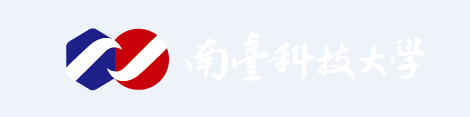 職業倫理教學暨分享平臺
缺失態樣
客戶風險屬性問卷之設計未能確實反映風險承擔能力及辦理客戶風險屬性評估人員與商品推介人員為同一人
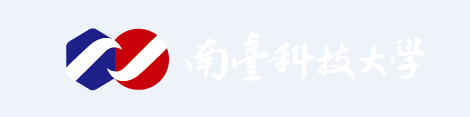 職業倫理教學暨分享平臺
客戶勾選「對投資本金剩餘 90％時會感到極度不安」，顯示投資損失之承擔能力偏低，惟風險屬性評估結果為積極型，勾選內容與評估結果顯有不符，惟未建立再確認機制，以覈實評估客戶之風險屬性。
辦理風險屬性評估人員與商品推介人員為同一人，核與信託業商業同業公會「信託業建立非專業投資人商品適合度規章應遵循事項」規定不符。
缺失情節
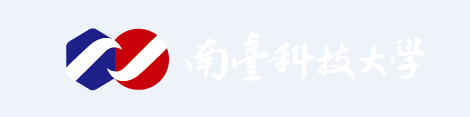 職業倫理教學暨分享平臺
改善作法
對客戶風險屬性評估項目之勾選內容與評估結果之定義不符者，應分析差異原因，並建立再確認機制，以覈實評估客戶之風險屬性。
應請依規定分人辦理客戶風險屬性評估及商品推介，並依檢查意見情節建立適當之覆核機制。
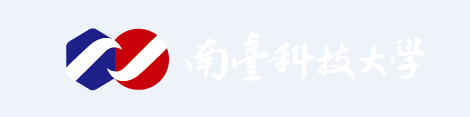 職業倫理教學暨分享平臺
缺失態樣
營業單位尚未設置無障礙自動櫃員機及營業場所設施與自動櫃員機規格尚未符合無障礙環境。
缺失情節
有部分營業單位尚未設置無障礙自動櫃員機供身心障礙者使用。
部分新設營業單位之營業場所及自動櫃員機尚未符合無障礙環境。
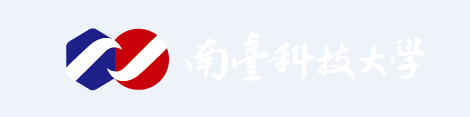 職業倫理教學暨分享平臺
改善作法
銀行營業單位應考量身心障礙者客戶之需求，優先設置無障礙自動櫃員機，設置於自有行舍或可自行運用空間之ATM，應改善為符合無障礙環境，並至少有一台機型符合輪椅者使用。
增設及遷移分行時，應依建築法規規定，於營業場所設置無障礙設施。
增設或遷移營業場所外 ATM 時，其新裝設地點應符合無障礙環境。
短期內先將自有行舍之營業場所及 ATM 裝設地點，改善為無障礙環境。
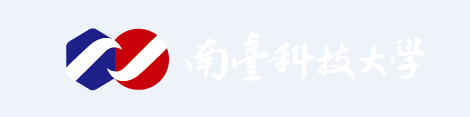 職業倫理教學暨分享平臺
改善作法
中長期應針對非自有行舍之營業場所及營業場所外之ATM 裝設地點，擬訂無障礙環境改善之計畫。
銀行應採購符合美、日或歐盟等國際無障礙規格之ATM 為原則，對現有不符合規格之ATM，應列為優先改善標的。
改善作法：有部分營業單位尚未設置無障礙自動櫃員機供身心障礙者使用。
部分新設營業單位之營業場所及自動櫃員機尚未符合無障礙環境。
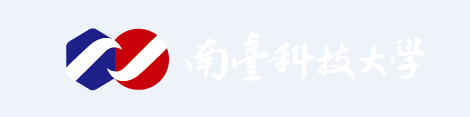 職業倫理教學暨分享平臺
缺失態樣
未落實認識客戶(KYC)作業及未充分告知重要內容。
評估客戶風險屬性問卷內容及分數級距規劃不當，無法正確評估客戶風險屬性。
推介衍生性金融商品予客戶，有由未受專業訓練及具備相關資格條件之業務人員辦理，或未向客戶說明應負擔之手續費用及對於結構複雜之衍生性金融商品未充分告知商品風險。
核定 TMU 交易額度或行銷商品，未考量客戶外幣營收、過去投資交易經驗及實際需求。
缺失情節
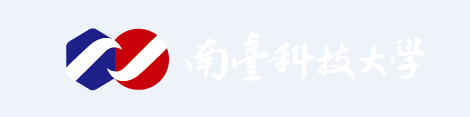 職業倫理教學暨分享平臺
改善作法
銀行向一般客戶提供衍生性金融商品交易服務，除應由符合資格之人員辦理，並建構妥善制度及落實執行，以維護消費者權益及控管業務風險。
建立商品適合度制度，其內容至少應包括衍生性金融商品屬性評估、瞭解客戶程序及客戶屬性評估，以確實瞭解客戶之投資經驗、財產狀況、交易目的、商品理解等特性，及承作該項衍生性金融商品之適當性。
提供衍生性金融商品交易服務之推廣文宣資料，應清楚、公正及不誤導客戶，對商品之可能報酬與風險之揭露應以衡平且顯著方式表達。
依金融商品或服務之特性，向金融消費者說明其應負擔之費用及違約金，包括收取時點、計算及收取方式。
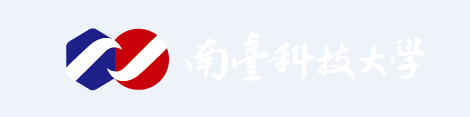 職業倫理教學暨分享平臺
缺失態樣
理財人員與客戶間服務或互動情形多未記載，或記載過於簡略，不利控管理專之銷售過程。
缺失情節
財管系統之服務紀錄或互動紀錄內容，常有空白未填，或僅記載「報告市場」或「資產檢視」等，記錄過於簡略，未包含完整銷售過程，不利瞭解過程是否符合規定。
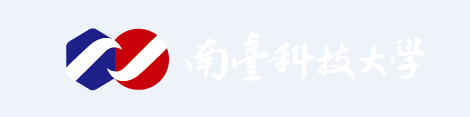 職業倫理教學暨分享平臺
改善作法
財管系統服務紀錄或互動紀錄應建置需登載之要項標準，包含訪談方式及內容，並設定理財主管覆核功能，以確認互動過程留存詳實完整之紀錄及是否符合規定。
對服務紀錄或互動紀錄內容有疑慮者，建立抽聽錄音或由第三人訪談客戶等覆核及查證機制，以瞭解理專有無違規、不當銷售或誘導情事，並查明處理。
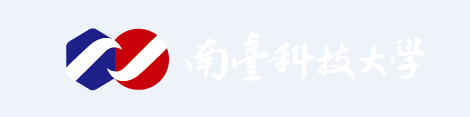 職業倫理教學暨分享平臺
缺失態樣
對理專行員至行外向客戶收取交易文件，未建置控管及覆核收件來源之機制。
理專於互動紀錄記載係客戶臨櫃交易，惟經調閱錄影檔，發現客戶實際並未到行辦理交易，且查無行外收件之相關紀錄，顯示銀行未建立收件來源之覆核確認機制，以防範行外交易之弊端。
缺失情節
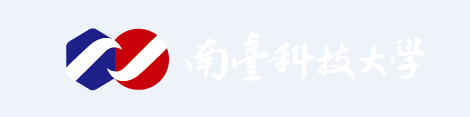 職業倫理教學暨分享平臺
改善作法
交易表單應設計「行外收件」或「客戶臨櫃」之進件來源欄位供勾選，並設置外出取件登記簿，要求外出行員確實登載及簽章，主管需覆核確認。
應訂定行外收件作業辦法，明定交易應由主管或第三人與客戶聯繫確認交易內容之正確性，聯繫情形應留存適當書面紀錄並錄音存檔。並定期抽閱錄影帶與外出登記簿核對及抽聽電話錄音，確認進件來源及交易符合規範，以防止行員代客戶交易或挪用客戶款項等弊端。
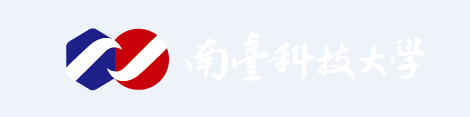 職業倫理教學暨分享平臺
缺失態樣
客戶風險屬性評量設計欠衡平，易評為高風險等級；客戶評量表之勾選內容與評估結果矛盾，未再確認。
銀行風險屬性評量表有部分選項採累積計分，致該選項之最高得分約占總分之一半。
風險屬性評量表最高風險等級之評分門檻過低，易使客戶被評估為最高風險等級。
客戶勾選「對投資本金剩餘 90％時會感到極度不安」，顯示投資損失之承擔能力偏低，惟風險屬性評估結果為積極型(定義為接受高度投資風險)，勾選內容與評估結果顯有不符，惟未建立再確認機制，以覈實評估客戶之風險屬性。
缺失情節
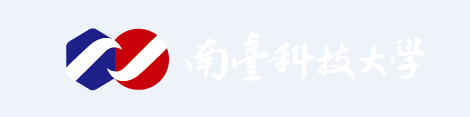 職業倫理教學暨分享平臺
改善作法
客戶風險屬性評量表之各項目配分，應衡平考量各項目與風險承受能力之關連程度，給予妥適配分。
對風險屬性評量表之項目，如有可複選且累積計分者，應有採計得分之上限或權重，避免得分占總分之比率偏高。
風險屬性評估結果如有過於集中高風險等級情形，應檢討評估方式是否合理；對客戶風險屬性評估項目之勾選內容與評估結果之定義不符者，應分析差異原因，並建立再確認機制，以覈實評估客戶之風險屬性。
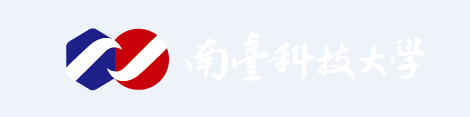 職業倫理教學暨分享平臺
缺失態樣
空地抵押貸款有未積極動工興建者，未予追蹤控管。
對空地抵押貸款案件承作前，未具體評估興建計畫之可行性，且未對核貸後1 年內動工比率偏低、逾1 年未動工比率偏高者建立控管報表，不利掌握授信風險及採取因應措施。
缺失情節
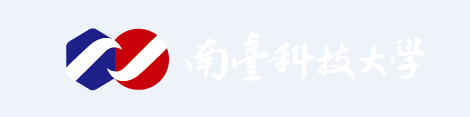 職業倫理教學暨分享平臺
改善作法
應徵提土地興建計畫，並落實評估其資金需求及開發之可行性。
應建立開發案進度之控管報表，確實追蹤借戶取得執照與工程興建進度。
對久未開發案件，應瞭解實際狀況，展期時應重新評估借戶所需資金之必要性，並與借戶約定如無法按擬定計畫開發時，授信額度、利率或攤還期間等授信條件將予以調整。
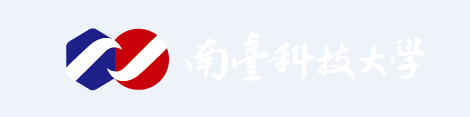 職業倫理教學暨分享平臺
缺失態樣
OBU 核予一般客戶衍生性金融商品交易信用暴險額度，未瞭解其他同業已核給額度，易致核予過高額度。
OBU 辦理一般客戶衍生性金融商品交易信用暴險額度之核給，徵授信時未徵詢客戶說明其他同業已提供之衍生性金融商品交易額度、實際往來情形及相關佐證資料，以避免整體額度超逾實際需求及風險承擔能力。
缺失情節
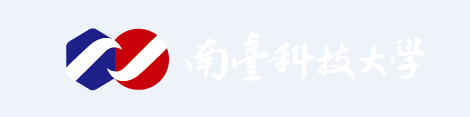 職業倫理教學暨分享平臺
改善作法
辦理 KYC 及徵授信作業時，應徵詢借戶說明其他金融同業已核予之交易額度、實際交易情形、損益概況及相關佐證資料，並於KYC 及徵授信報告中詳予載明，另與客戶之財務簽證報告相關交易部位與損益資料進行比對，以避免整體額度超逾實際需求及風險承擔能力。
OBU 另可透過同業照會方式，以瞭解客戶與其他同業往來情形。
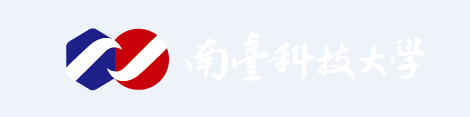 職業倫理教學暨分享平臺
缺失態樣
對外寄送含有客戶個資之電子郵件，未建立控管措施。
對員工寄送含有客戶個資之電子郵件，未建立事先偵測、阻擋控管機制，且事後亦未留存完整稽核軌跡，致員工即使透過電子郵件夾帶附檔，將客戶個資檔案不法寄出行外，亦無從得知且不利追查。
缺失情節
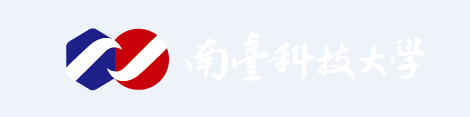 職業倫理教學暨分享平臺
改善作法
對電子郵件應制定管理規範，包括對寄送含有客戶個資檔案之郵件應建立過濾、篩選、阻擋、留存稽核軌跡等監控管理機制，以確認資料傳送之合法性，並應定期檢討控管機制執行之有效性。
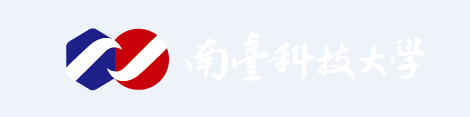 職業倫理教學暨分享平臺
缺失態樣
評估客戶風險承受等級及行外收件有由理專一人辦理。
評估客戶風險屬性時有由商品推介人員(理專)協助客戶填寫風險評量表後，交由其他經辦人員輸入資料，並於風險評量表評估人員欄位蓋章，或有由商品推介人員(理專)一人至行外收件及辦理風險屬性評估。
缺失情節
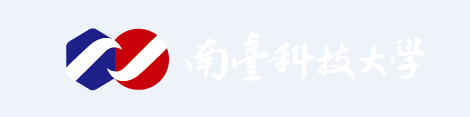 職業倫理教學暨分享平臺
為避免不當推介及建立受託投資之事前及事後監控機制，應確實依信託業建立非專業投資人商品適合度規章應遵循事項第13 條規定辦理下列事項：
1.辦理客戶風險承受等級評估，請客戶填具客戶資料表時，應避免由信託業所屬人員代為填寫。
2.辦理評估客戶風險承受等級之人員與對客戶從事推介之人員不得為同一人。
3.辦理客戶風險承受等級分類及客戶風險承受等級與商品風險等級之適配方式作業時，應以電腦系統方式控管。
改善作法
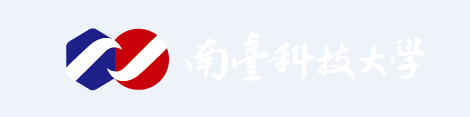 職業倫理教學暨分享平臺
改善作法
4.上述1、2 事項應有事後監控機制，例如由辦理人員以外之第三人確認或對客戶作抽樣調查。
應訂定行外收件作業辦法，明訂交易應由主管或第三人與客戶聯繫確認交易內容之正確性，聯繫情形應留存適當書面紀錄並錄音存檔，並應確認進件來源及交易符合規範，以防止行員代客戶交易或有不當推介等弊端。
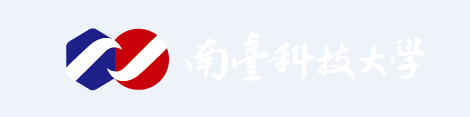 職業倫理教學暨分享平臺
缺失態樣
行員辦理行外收付服務作業，未建置或未落實控管機制。
行員至行外收件並代客辦理存、提款交易，有下列缺失：
對所收取之取款條、支票或其他交易文件並未設簿登記或留存相關紀錄。
未填寫收付交易明細交客戶簽收留存，並由第三人與客戶確認後作成紀錄。
缺失情節
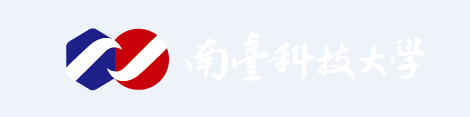 職業倫理教學暨分享平臺
改善作法
為防範行員代客戶進行交易或挪用客戶款項等行外交易可能衍生之弊端，銀行對於行外收付服務作業，應建置收件來源之覆核確認機制，並落實執行：
應設置外出取件登記簿，要求外出行員確實登載及簽章，主管需覆核確認；並填寫收付交易明細交客戶簽收留存，由主管或第三人與客戶聯繫確認交易內容之正確性。
對聯繫情形應留存適當書面紀錄及錄音存檔，並定期抽閱錄影帶與外出登記簿核對及抽聽電話錄音，確認進件來源及交易符合規範。
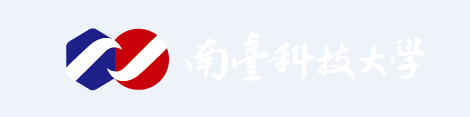 職業倫理教學暨分享平臺
缺失態樣
對客戶以現金方式(提現為名，轉帳為實)處理相關交易，未判斷應否納入疑似洗錢之申報事項。
客戶實際匯款轉存至他人帳戶，銀行以現金方式處理相關交易，與交易事實不符。
對客戶以提現為名轉帳為實處理交易，未交由單位專責主管研判是否屬「銀行防制洗錢及打擊資助恐怖主義注意事項範本」第8 條第1 項第9 款規定疑似洗錢應申報之交易事項。
缺失情節
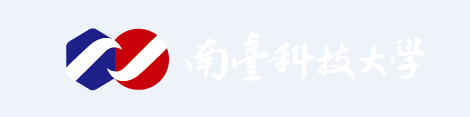 職業倫理教學暨分享平臺
改善作法
對客戶有關交易，除確認客戶身分，依其交易事實資金流向軌跡，留存實際交易紀錄憑證，並建立追蹤檢視機制。
如認為有疑似洗錢或資恐之交易，應立即陳報專責督導主管裁定是否屬應行申報之交易事項，並自發現疑似洗錢或資恐交易之日起十個營業日內依程序向法務部調查局辦理申報。
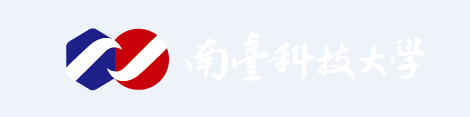 職業倫理教學暨分享平臺
缺失態樣
對疑似洗錢或存款異常交易，未確實辦理檢視或控管作業。
對「客戶突有不尋常之大額存款且與其身分、收入顯不相當或與本身營業性質無關者」、「每筆存、提金額相當且相距不久」、「客戶經常於相關帳戶間移轉大額資金，或以現金方式處理有關交易流程者」等，未完整納入疑似洗錢或存款帳戶異常交易態樣。
營業單位未於疑似洗錢表徵交易檢核報表，註記查核結果(如：不申報疑似洗錢之原因)及留存查證資料。
缺失情節
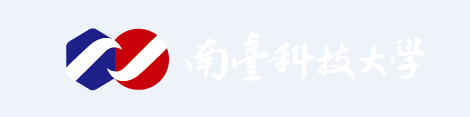 職業倫理教學暨分享平臺
改善作法
應依存款帳戶及其疑似不法或顯屬異常交易管理辦法及相關規定，彙整所列疑似洗錢表徵態樣及存款帳戶異常交易型態，完整納入資訊系統，以有效監控及檢核。
應於疑似洗錢表徵交易檢核報表，具體敘明交易原因、合理性並檢附查詢結果，據以判斷是否須依規定申報。
裁罰案例
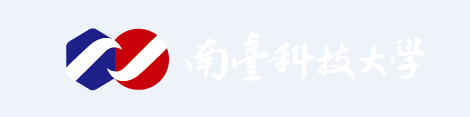 職業倫理教學暨分享平臺
中國信託商業銀行前行員OOO挪用客戶資金及  私自提前解約客戶保單案，貴行核有內部控制制度疏漏及內部查核未確實執行缺失，有礙健全經營之虞，違反銀行法第45條之1第1項規定，依同法129條第7款規定，核處新臺幣300萬元罰鍰，併依同法第61條之1第1項第3款規定，命令貴行解除OOO之職務。
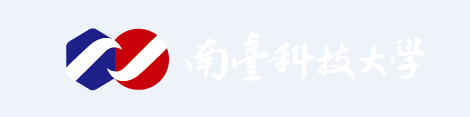 職業倫理教學暨分享平臺
事實及理由：
貴行前行員OOO於102年3月至103年7月間利用取得客戶網路銀行密碼、偽冒客戶簽名辦理保單解約、取得客戶已簽章之提款單及存摺，臨櫃轉帳及行外收受客戶現金，未依客戶指示辦理相關業務等方式，挪用客戶款項計10筆約新臺幣1,187萬元，經核貴行有內部控制制度疏漏及內部查核未確實執行之缺失，違反銀行法第45條之1第1項規定。
法令依據：銀行法第45條之1第1項、第61條之1第1項第3款及第129條第7款規定。
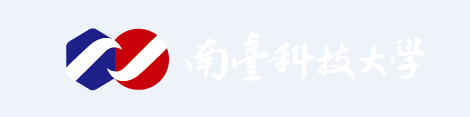 職業倫理教學暨分享平臺
臺灣中小企業銀行鳳山分行前行員冒名申貸挪用款項案，核有違反洗錢防制法第7條第1項、銀行法第45條之1第1項規定，依銀行法第129條第7款規定，核處新臺幣400萬元罰鍰，併依同法第61條之1第1項第3款規定，命令貴行解除郭員之職務
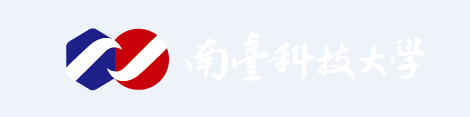 職業倫理教學暨分享平臺
事實及理由：
貴行前行員郭員於95年3月至104年3月間，違規冒貸及挪用客戶款項計6戶2,148萬元，違法情事涉及存、放款業務部門，核有辦理大額通貨交易疏於確認客戶身分、內部控制制度未臻完備及未落實執行、內部自行查核未確實執行等缺失。違反洗錢防制法第7條第1項及銀行法第45條之1第1項規定。
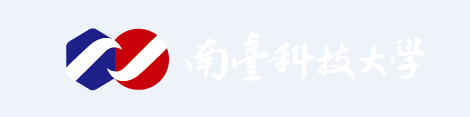 職業倫理教學暨分享平臺
中國信託商業銀行理金融商品行銷業務，核有未妥適建立內部控制制度或未確實執行之缺失，違反銀行法第45條之1第1項規定，依同法第129條第7款規定，核處新臺幣200萬元罰鍰；另案關缺失有礙貴行健全經營之虞，依同法第61條之1第1項規定，核處應予糾正。
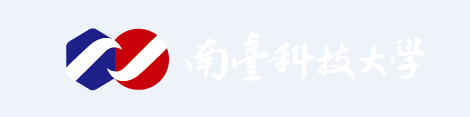 職業倫理教學暨分享平臺
事實及理由：
一、未建立適當風險控管機制，核有違反金融控股公司及銀行業內部控制及稽核制度實施辦法第7條第2款、第36條第1項、第38條第1款規定：
(一)貴行金融商品行銷部門(TMU)近年來積極推展衍生性金融商品行銷業務，103年1月至4月全行金融商品交易獲利新臺幣(以下同)11.14億元，102年獲利24.26億元，較101年全年度獲利金額（11.57億元）增加12.69億元。與客戶辦理之匯率選擇權商品主要為Target Redemption Forward(TRF)等複雜高風險商品交易，交易幣別則主要集中於美元對人民幣相關商品。貴行金融商品行銷業務於短期內大幅成長，惟未就業務目標達成可能產生負面影響之重大風險，建立適當風險控管機制。
(二)貴行為追求TMU收益快速成長，有未考量客戶風險承受度與商品適合度而核予交易額度，銷售之商品集中於TRF等不具明確避險效果之高風險商品之情事，致增加客戶違約機率，提高貴行潛在風險。
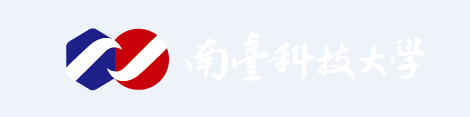 職業倫理教學暨分享平臺
二、未確實執行認識客戶及商品適合度評估，核有違反金融控股公司及銀行業內部控制及稽核制度實施辦法第8條第1項規定：
(一)客戶對交易額度用途未明確說明避險及非避險需求，貴行批覆書核給客戶之交易額度亦未予區分。
(二)有客戶集團所營事業主要為製造業或買賣業，惟核給交易額度超過其營運所需避險需求，以供客戶進行非避險交易。
(三)有核給客戶之交易額度遠大於客戶公司淨值，未審慎考量客戶財務承擔能力。
三、未妥適保障客戶權益，核有違反金融控股公司及銀行業內部控制及稽核制度實施辦法第8條第1項第2款規定，有僅提供英文產品說明書及交易確認書予客戶之情事，不利於客戶對商品風險及交易條件之瞭解。
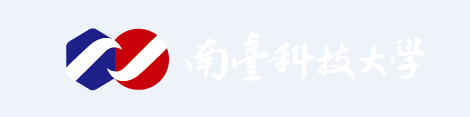 職業倫理教學暨分享平臺
國泰世華商業銀行離職員工將客戶個人資料下載至私人外接儲存裝置，核未妥適建立資訊作業管理之內部控制制度，違反銀行法第45條之1第1項規定，依同法第129條第7款規定，核處新臺幣300萬元罰鍰。
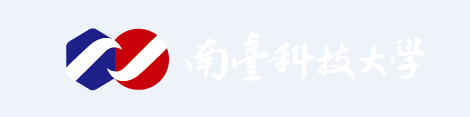 職業倫理教學暨分享平臺
事實及理由：
一、貴行信託部○姓員工於離職前，將客戶資料下載至私人外接儲存裝置(USB)並攜走，核有以下缺失：
(一)未能妥適建立公用資料夾之檔案存取權限及授權控管：貴行資訊系統之公用資料夾管理，未能依行員行使職權範圍建立妥適之存取權限及授權控管，致行員得存取非與其職務相關且含客戶個人資料之檔案。依貴行清查結果，遭下載檔案數為○○○個，其中含有客戶個人資料之檔案數計○○○個，歸戶客戶數達○○○人，另有內部稽核檔案等機密資料。
(二)未能針對行員使用USB存取資料建立每日監視控管機制：○姓行員以USB存取非授權資料，惟因貴行未能建立每日監控機制，致○姓員工於101年12月14日至公用資料夾下載非授權檔案，貴行遲至102年1月7日始發現，顯示貴行之資訊作業管理內部控制制度未臻完備。
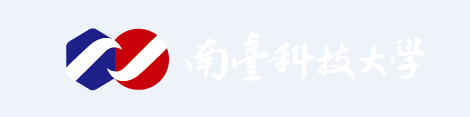 職業倫理教學暨分享平臺
二、貴行對於公用資料夾之檔案存取權限控管未明確區分授權，致無法防杜行員存取非授權資料；另未能就行員存取資料建立每日監控機制，即時採行資訊保全措施。上該缺失顯示貴行未妥適建立資訊作業管理之內部控制制度，核違反銀行法第45條之1第1項規定。
三、另本案因遭下載之檔案數量大且內容涉及機密資訊，應提高處分級距。惟考量該違規之情事係貴行自行發現，並已為適當之處理，故予酌減。經綜覈相關事實後，爰核處旨揭罰鍰之金額。
法令依據：銀行法第129條第7款規定。
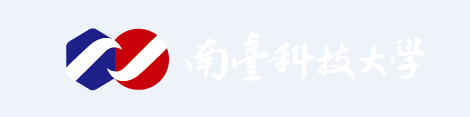 職業倫理教學暨分享平臺
台中商業銀行股份有限公司前行員○○○代客戶保管存摺及辦理存款相關業務並挪用客戶存款乙案，違反銀行法第45條之1第1項規定，依同法第129條第7款之規定核處新臺幣200萬元罰鍰，併依銀行法第61條之1第1項第3款規定，命令該行解除該行員之職務。
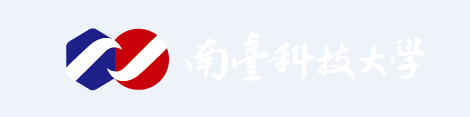 職業倫理教學暨分享平臺
事實及理由：貴行前行員○○○藉其職務之便，挪用客戶存款，違規期間相關承辦人員未確實依作業規定執行業務，顯見貴行有內部控制制度及作業程序未落實執行之缺失：
一、該行員以預蓋客戶印章之定期存款解約傳票及取款憑條，私自辦理解約並私自開立客戶存款帳戶，供挪用客戶存款不法使用，且有櫃員對於要件不全傳票（未蓋客戶印章），聽從指示辦理支出交易等情事，致○○○等10位客戶存款遭挪用，金額達新臺幣28,361仟元，相關承辦人員未確實執行覆核及確認客戶身分程序。
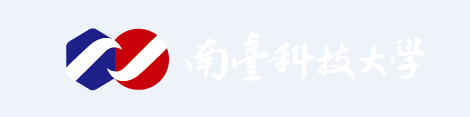 職業倫理教學暨分享平臺
二、貴行清水等3家分行內部管理不善，行員未落實執行內部控制：上開分行櫃員未妥善管理端末機及保管個人印章、存單副署印章、空白存單及印鑑卡等重要物品單據，致發生遭偷拿或偷蓋於相關單據並辦理相關交易等情事，案關交易由擔任襄理（屬作業主管層級）之該行員本身覆核，缺乏內控牽制機制，分行經、副理等主管未落實督導職責。
三、該行員代客戶保管存摺及辦理存款作業，違反財政部85年12月4日台財融字第85354873號函及本會97年3月13日金管銀（二）字第09720001001號函有關嚴禁金融機構職員代客辦理存、提款或代客保管印鑑、存摺規定。
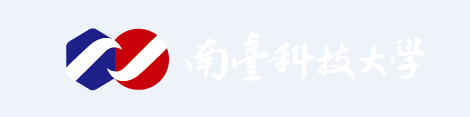 職業倫理教學暨分享平臺
板信商業銀行股份有限公司前行員○○○持有客戶存摺、盜蓋客戶印章及盜領客戶存款新臺幣259萬元，違反銀行法第45條之1第1項規定，依同法第129條第7款規定，核處新臺幣200萬元，並依同法第61條之1第1項第3款規定，命令該行解除○員職務。
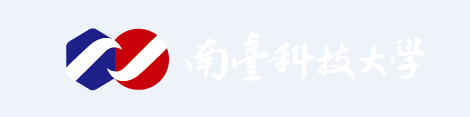 職業倫理教學暨分享平臺
事實及理由：本案貴行內部控制制度未能有效發揮，且未落實執行，包括：
一、貴行雖規定於郵寄密碼前應向客戶確認是否收到存摺，惟未規定應留存照會記錄，致無法釐清行員是否確實照會及照會結果，且不利後續追蹤控管；
二、對客戶採取不寄送對帳單者，未見相關內控機制，致未能及時發現帳戶餘額異常情形；
三、行員私自保管客戶存摺、盜蓋客戶空白取款條，並持客戶存摺於任職之原開戶分行辦理提款作業，貴行未能發現異常，相關控管機制未能有效發揮；
四、一人外出開戶未落實照會且未留存照會紀錄等。
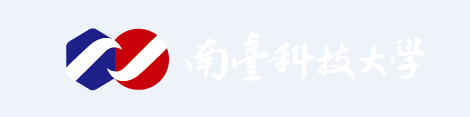 職業倫理教學暨分享平臺
渣打國際商業銀行股份有限公司行員朱○○以信用卡相關作業流程之漏洞挪用資金，核有內部控制及稽核制度未妥適建立、未能具體落實，內部控制制度之相關查核失效，及未能有效釐清案情全貌，檢討內部控制制度之能力顯有不足等缺失，違反銀行法第45條之1第1項規定，依同法第129條第7款規定，核處新臺幣500萬元罰鍰，併依同法第61條之1第1項第3款規定，命令該行解除朱員職務。
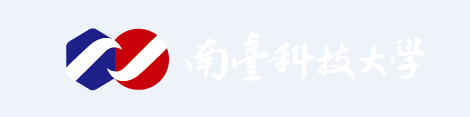 職業倫理教學暨分享平臺
事實及理由：本案貴行內部控制制度無適當之職務分工及牽制覆核機制，內部控制制度未落實貴行相關內部作業規定，內部稽核效能不彰，自行查核流於形式，且未能有效釐清案情全貌，賴主管機關指出陳述意見之疏漏及疑點後，歷經多次陳述意見始逐步釐清案情，檢討內部控制制度之能力顯有不足，核有違反銀行法第45條之1第1項規定，依同法第129條第7款規定，核處新臺幣500萬元罰鍰，併依同法第61條之1第1項第3款規定，命令貴行解除朱員職務。
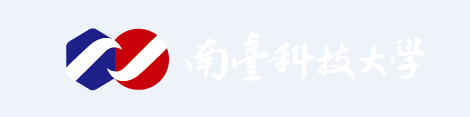 職業倫理教學暨分享平臺
高雄銀行行員利用親屬名義偽冒貸款，核有內部控制制度及作業程序未確實執行之缺失，違反銀行法第45條之1第1項規定，核處新臺幣500萬元罰鍰，並命令該行解除行員之職務。
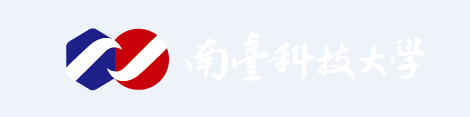 職業倫理教學暨分享平臺
事實及理由：貴行行員利用親屬名義偽冒貸款，基於下列缺失事項，顯見貴行未確實執行內部控制制度及作業程序，核屬違反銀行法第45條之1第1項規定：
一、 行員以親屬名義冒開活期儲蓄存款戶，有申請書與印鑑卡簽名與存戶身分證姓名不符情事，主管未確實執行覆核作業，未落實執行開戶作業之審核管理。
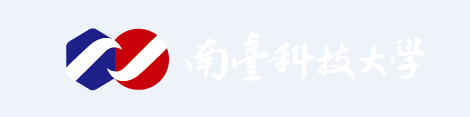 職業倫理教學暨分享平臺
二、 行員利用偽造或變造在職證明書、薪俸明細單、所得稅扣繳憑單、聯徵中心查詢資料、不動產買賣契約書、土地建物謄本、他項權利證明書、總行鑑價批覆書等正、影本文件方式申請消費性信用貸款及不動產擔保放款，主管人員對借戶在職證明及所得資料未確實與聯徵中心資料核對、未確實辦理現場勘估作業、未確實檢視建物面積及抵押權權利內容等與抵押權設定契約書及他項權利證明書正本等資料有無不符情事、對於個人貸款總授信金額達2千萬元之授信案件，未依規徵取借戶所得稅申報文件資料，及未辦理系統登錄作業等情事，主管未確實執行覆核作業，致行員得予趁機偽冒貸款，而遲至101年9月始發現並進行調查。
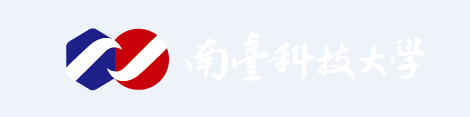 職業倫理教學暨分享平臺
三、 辦理徵授信作業，亦有主管及其他行員未能妥善保管印章，致發生職章遭盜蓋情事、放款徵信及對保均由同一人辦理、授信卷宗遺失、抵押品之徵取及抵押權內容變更未登記於不動產抵押登記簿、他項權利證明書及抵押權設定契約書等權利文件未經主管核定即予領出等情事，作業流程涉有缺乏內控牽制機制，且未落實執行內部作業制度。
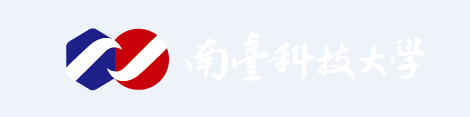 職業倫理教學暨分享平臺
永豐商業銀行股份有限公司仁愛分行行員張OO招攬客戶申辦貸款供自身使用、挪用客戶存款及與客戶有私下借貸行為，該行未建立完整之內部控制與稽核制度，且未確實執行相關作業程序，違反銀行法第45條之1第1項規定，依同法第129條第7款規定，核處新臺幣300萬元罰鍰。併依銀行法第61條之1第1項第3款規定，命令該行應解除張OO職務。
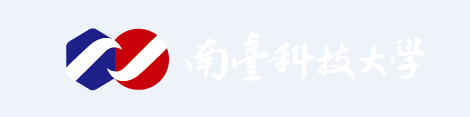 職業倫理教學暨分享平臺
事實及理由：
(一)貴行外出開戶作業允許由業務經辦人員單獨外出辦理對保作業，致張OO辦理之存款開戶及消費性貸款文件有非客戶本人親簽之情事，貴行對保作業未符內部牽制原則，內部控制核有疏漏。
(二)行員私自代客保管印鑑、存摺及代客戶辦理提款作業，貴行未能查核發現，內部控制及稽核機制有欠妥適。
(三)張OO多次偽造客戶簽名字樣申請辦理各項業務，且未將網路銀行密碼函交付予客戶，貴行相關業務申請及核准程序之控管機制未能有效發揮，內部控制未臻完備。
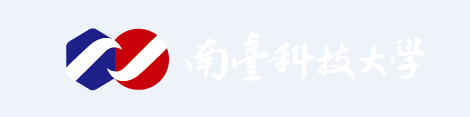 職業倫理教學暨分享平臺
匯豐(台灣)商業銀行股份有限公司行員程○○違法以偽冒客戶簽名方式，臨櫃提領客戶存款結清帳戶、進行未經授權交易及更改客戶資料，核有未落實內部控制及稽核制度之缺失，違反銀行法第45條之1第1項規定，依銀行法第129條第7款規定，核處新臺幣200萬元罰鍰，併依同法第61條之1第1項第3款規定，命令該行解除程員之職務。
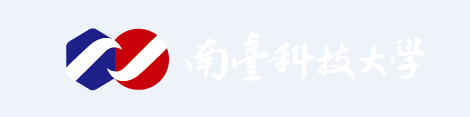 職業倫理教學暨分享平臺
事實及理由：貴行行員程○○以偽冒客戶簽名方式臨櫃提領客戶存款、結清帳戶、申請網路銀行加密小精靈與電話理財密碼進行基金贖回及更改客戶資料等違規事項，核有未依循貴行內部規範缺失。貴行作業主管及承辦人員未確實落實覆核督導職能及內部作業規範，核有未確實執行內部控制制度，且內部稽核制度亦未能有效評估其運作，違反銀行法第45條之1第1項規定。
資料來源
金融監督管理委員會-銀行局
金融監督管理委員會-檢查局
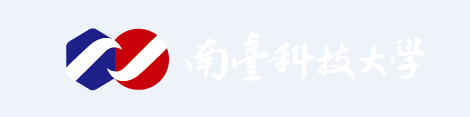 敬請分享與指教